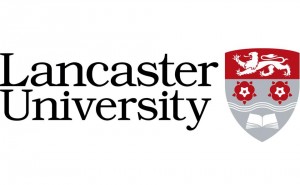 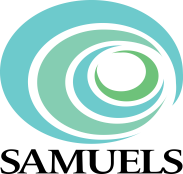 HTST Evaluation Notes
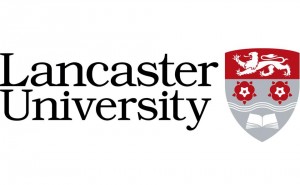 Outline of Stable Version of HTST
Stable version of HTST contains:
HT sense knowledge base
Auxiliary sub-lexicons and data extracted from HT, e.g. highly polysemous words, polyseme density etc.
Context feature (USAS tags) model data extracted from OED word sense definitions.
Main software modules
CLAWS
USAS
VARD
HT-OED based components developed in SAMUELS
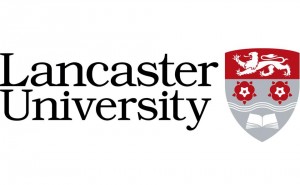 Evaluation
HTST is evaluated on six manually annotated test texts.
Test data:
Five test texts manually annotated by Fraser;
One EEBO test text manually annotated  by Jane.
Full test data set will contain ten texts.
Evaluation criteria
General performance in terms of precision
Impact of OED contextual information
Impact of time filtering
Further evaluation on full test data is under way
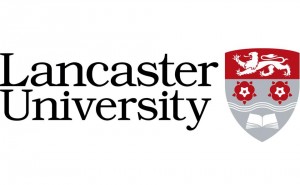 HTST Overall Performance
Note: VARD is used for EEBO sample “1621-Newes-out-of-France”, but not used for other test data.
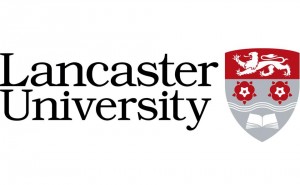 Experiment with OED Information
Note: OED information helped in most cases (modern English), but decreased precision for EEBO sample. Possible cause is that OED definitions are all written in modern English.
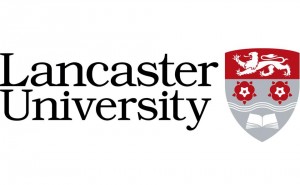 Time Filtering on EEBO sample Published in 1621 (Main HT Codes)
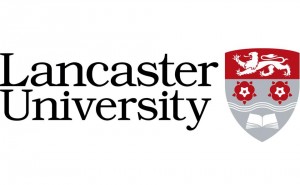 Time Filtering on EEBO Sample Published in 1621 (Thematic Codes)
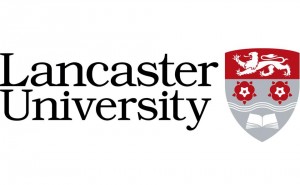 Observation
On average, about 82% precision is expected.
With proper parameter setting, thematic code tagging can reach nearly 88% on some types of texts. 
Need further improvement by tuning implemented methods and introducing more reliable methods.
OED data contains noise caused by the inconsistent HT versions. If OED entries can be precisely mapped to latest HT codes in future, it should improve the tagger.
Larger reliable test data is needed for further development.